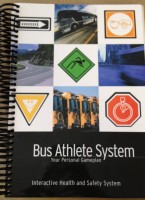 Bus Athlete System
The Occupational Athletics Bus Athlete Interactive Health & Safety System.  

 Twelve month program designed for professional drivers to make simple changes in their personal health and safety.
Built on a philosophy that we can all be athletes in life.
Professional athletes must develop specific skills in order to "play" at their best.
As a driver completes a GAME they move into another. 
Their skills at playing the GAME becomes stronger. 
The quality of the driver's life improves.
Professional Bus Drivers
Motorcoach Operators
Transit Operators
School Bus Drivers
The Bus Athlete System Game Book 
Twelve month system that is designed to make simple changes in a driver's health and safety.
The Bus Athlete System Audios 

2 CDs 
A motivational talk by Mark Everest, a well-known and gifted speaker, based on his book, "The Gameplan for Aging, Your Four Quarters of Life."
An interactive roundtable discussion with bus drivers and safety experts which focuses on the lifestyle and safety of the professional driver and offers recommendations for improvement in these areas.
A Bus Athlete Stretch Card and Ruler
Four Quarterly Utilization Survey Cards
Success rates have not been tracked.
Faces the same challenge as all programs that requires discipline.
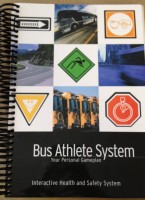 $40.00 (Excl. Sales Tax)
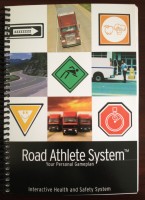 http://www.occupationalathletics.com/

https://m.youtube.com/watch?v=Z9M8lrNcfxY
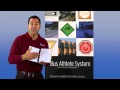 Thank you!
American Bus Association
United Motorcoach Association